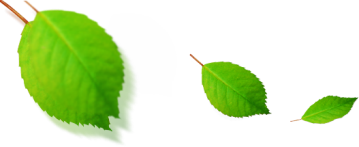 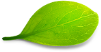 个人简历PPT模板
【护士护理】【医院竞岗】【求职简历】【职位竞聘】
汇报人：PPT818   汇报时间：XX年XX月
目录 Contents
2
4
1
3
未来规划
岗位认知
竞聘优势
个人介绍
1
个人介绍
1
基本信息
姓名：XXX
年龄：23岁
籍贯：四川成都
毕业院校：XX大学      
联系方式：13666XXXXXXX
电子邮箱：zhouxiaoyu163@163.com
现在住址：四川省成都市华阳区XX区XX路
性别：女 
民族：汉
身高：162CM
政治面貌：党员
1
工作经历
点击输入简要文字内容，文字内容概括精炼，不用多余的文字修饰，言短意赅的说明该项内容
2019
20XX
2013
点击输入简要文字内容，文字内容概括精炼，不用多余的文字修饰，言短意赅的说明该项内容
2016
点击输入简要文字内容，文字内容概括精炼，不用多余的文字修饰，言短意赅的说明该项内容
点击输入简要文字内容，文字内容概括精炼，不用多余的文字修饰，言短意赅的说明该项内容
1
所获嘉奖
添加奖项名称
添加奖项名称
添加奖项名称
Office2010及以上版本，单击选中图片，右键，设置图片格式，填充，图片
或纹理填充，文件
Office2010及以上版本，单击选中图片，右键，设置图片格式，填充，图片
或纹理填充，文件
Office2010及以上版本，单击选中图片，右键，设置图片格式，填充，图片
或纹理填充，文件
2
岗位认知
2
知识技能
专业的知识与技能
此处添加详细文本描述，建议与标题相关并符合整体语言风格，语言描述尽量简洁生动，此处添加详细文本描述，建议与标题相关并符合整体语言风格，语言描述尽量简洁生动，
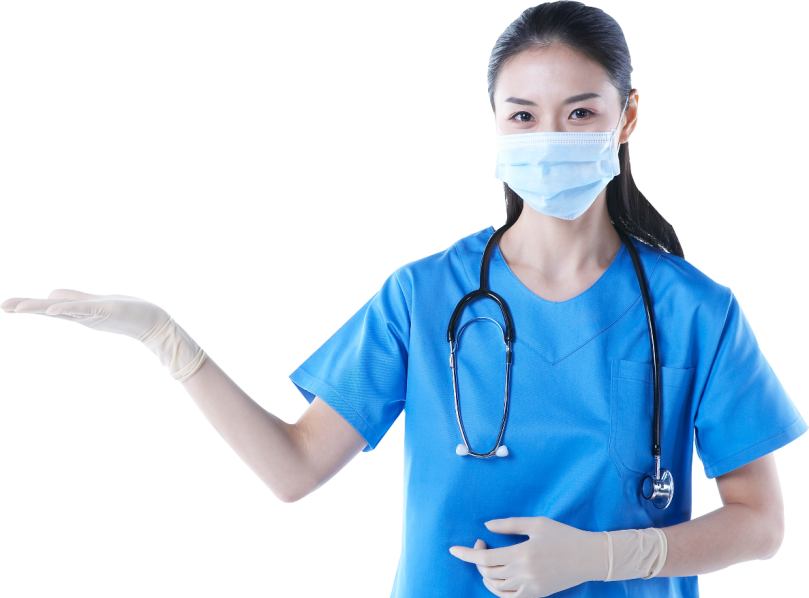 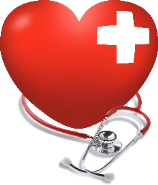 45%
此处添加详细文本描述，建议与标题相关并符合整体语言风格
60%
此处添加详细文本描述，建议与标题相关并符合
25%
此处添加详细文本描述，建议与标题相关并符合整体语言风格
98%
此处添加详细文本描述，建议与标题相关并符合
2
解决问题
分析
问题
发现
问题
提出
问题
检验
假设
点击添加标题
此处添加详细文本描述，建议与标题相关并符合整体语言风格，语言描述尽量简洁生动，此处添加详细
点击添加标题
此处添加详细文本描述，建议与标题相关并符合整体语言风格，语言描述尽量简洁生动，此处添加详细
点击添加标题
此处添加详细文本描述，建议与标题相关并符合整体语言风格，语言描述尽量简洁生动，此处添加详细
点击添加标题
此处添加详细文本描述，建议与标题相关并符合整体语言风格，语言描述尽量简洁生动，此处添加详细
2
责任义务
01
点击添加标题
Office2010及以上版本，单击选中图片，右键，设置图片格式，填充，图片或纹理填充，文件，选择你要得图片即可；Office2010及以上版本
针对性
02
点击添加标题
经济性
Office2010及以上版本，单击选中图片，右键，设置图片格式，填充，图片或纹理填充，文件，选择你要得图片即可；Office2010及以上版本
系统性
03
点击添加标题
时效性
Office2010及以上版本，单击选中图片，右键，设置图片格式，填充，图片或纹理填充，文件，选择你要得图片即可；Office2010及以上版本
3
竞聘优势
3
领导力
Skills
点击输入简要文字内容，文字内容概括精炼，不用多余的文字修饰，言短意赅的说明该项内容。点击输入简要文字内容，文字内容概括精炼，不用多余的文字修饰，言短意赅的说明该项内容。点击输入简要文字内容
执行力
组织力
决策力
感召力
点击输入简要文字内容，文字内容概括精炼，不用多余的文字修饰，言短意赅的说明该项内容。点击输入简要文字内容，文字内容概括精炼，不用多余的文字修饰，言短意赅的说明该项内容。点击输入简要文字内容。点击输入简要文字内容，文字内容概括精炼，不用多余的文字修饰，言短意赅的说明该项内容。点击输入简要文字内容，文字内容概括精炼
3
执行力
点击添加标题
点击输入简要文字内容，文字内容概括精炼不用多余的文字修饰言短意赅的说明该项内容。点击输入简要文字内容
1
制度执行力：文字内容概括精炼
2
战略执行力：文字内容概括精炼
管理执行力：文字内容概括精炼
3
应急执行力：文字内容概括精炼
4
3
团队合作
点击添加标题
点击输入简要文字内容，文字内容概括精炼不用多余的文字修饰
言短意赅的说明该项内容。点击输入简要文字内容

点击输入简要文字内容，文字内容概括精炼不用多余的文字修饰
言短意赅的说明该项内容。点击输入简要文字内容，文字内容概括精炼，不用多余的文字修饰
点击添加标题
点击添加标题
点击添加标题
点击输入简要文字内容，文字内容概括精炼，不用多余的文字修饰，言短意赅的说明该项内容点击输入简要文字内容
点击输入简要文字内容，文字内容概括精炼，不用多余的文字修饰，言短意赅的说明该项内容点击输入简要文字内容
点击输入简要文字内容，文字内容概括精炼，不用多余的文字修饰，言短意赅的说明该项内容点击输入简要文字内容
3
专业技能
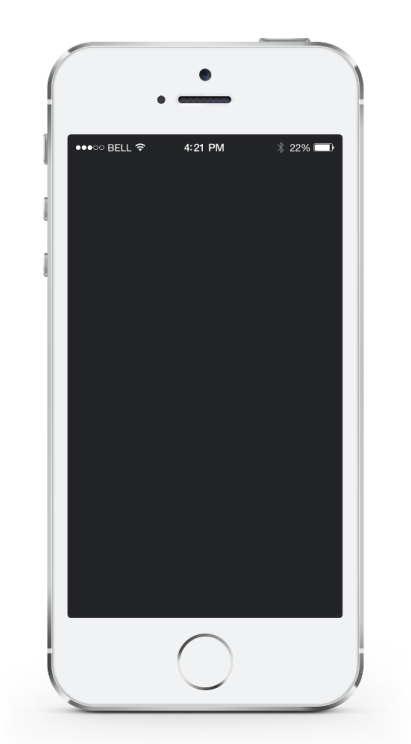 点击添加标题
点击输入简要文字内容，文字内容概括精炼，不用多余的文字修饰，言短意赅的说明该项内容。点击输入简要文字内容
10000000
点击输入简要文字内容，文字内容概括精炼，不用多余的文字修饰，言短意赅的说明该项内容
40000000
点击输入简要文字内容，文字内容概括精炼，不用多余的文字修饰，言短意赅的说明该项内容
4
目标规划
4
目标规划
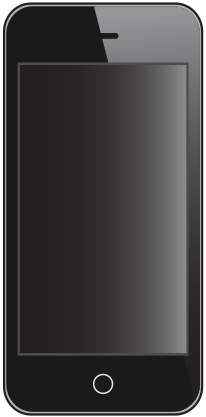 点击添加标题
Office2010及以上版本，单击选中图片，右键，设置图片格式，填充，图片或纹理填充，文件
点击添加标题
Office2010及以上版本，单击选中图片，右键，设置图片格式，填充，图片或纹理填充，文件
1
4
点击添加标题
Office2010及以上版本，单击选中图片，右键，设置图片格式，填充，图片或纹理填充，文件
点击添加标题
Office2010及以上版本，单击选中图片，右键，设置图片格式，填充，图片或纹理填充，文件
2
5
点击添加标题
Office2010及以上版本，单击选中图片，右键，设置图片格式，填充，图片或纹理填充，文件
点击添加标题
Office2010及以上版本，单击选中图片，右键，设置图片格式，填充，图片或纹理填充，文件
3
6
4
目标步骤
点击添加标题
点击添加标题
点击添加标题
点击添加标题
点击添加标题
点击添加标题
点击添加标题
此处添加详细文本描述，建议与标题相关并符合整体语言风格，语言描述尽量简洁生动
此处添加详细文本描述，建议与标题相关并符合整体语言风格，语言描述尽量简洁生动
此处添加详细文本描述，建议与标题相关并符合整体语言风格，语言描述尽量简洁生动
此处添加详细文本描述，建议与标题相关并符合整体语言风格，语言描述尽量简洁生动
此处添加详细文本描述，建议与标题相关并符合整体语言风格，语言描述尽量简洁生动
此处添加详细文本描述，建议与标题相关并符合整体语言风格，语言描述尽量简洁生动
此处添加详细文本描述，建议与标题相关并符0.合整体语言风格，语言描述尽量简洁生动
12月
8月
6月
11月
9月
7月
10月
4
规划成果
01
点击添加标题
Office2010及以上版本，单击选中图片，右键，设置图片格式，填充，图片或纹理填充，文件，选择你要得图片即可；Office2010及以上版本，单击选中图片，右键，设置图片格式，填充，图片或纹理填充
02
点击添加标题
Office2010及以上版本，单击选中图片，右键，设置图片格式，填充，图片或纹理填充，文件，选择你要得图片即可；Office2010及以上版本，单击选中图片，右键，设置图片格式，填充，图片或纹理填充
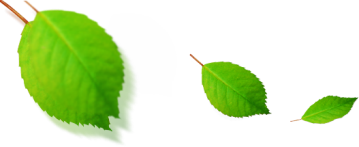 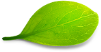 感谢您的聆听
【护士护理】【医院竞岗】【求职简历】【职位竞聘】